ПРИРОДА И ДРУШТВО
3.РАЗРЕД
ОСНОВНИ УСЛОВИ ЗА ЖИВОТ НА ЗЕМЉИ РАСПРОСТРАЊЕНОСТ И ОСОБИНЕ ВОДЕ
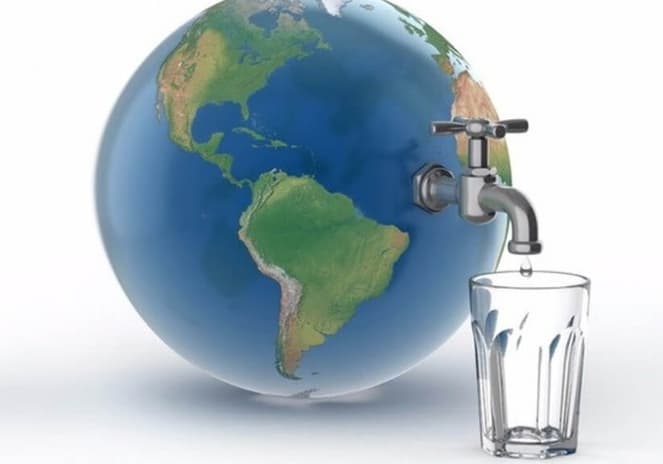 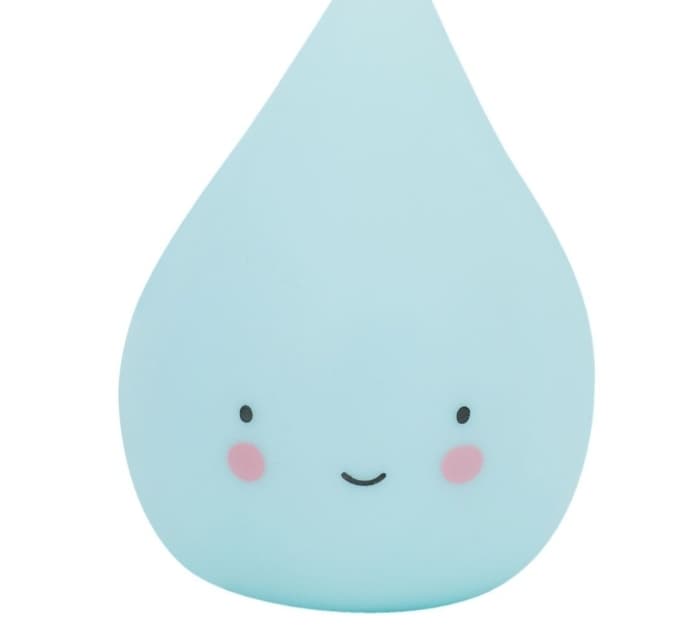 Да поновимо!
Гдје све има воде?
Воде на Земљи има у потоцима, ријекама, барама, језерима, морима, у земљи и у ваздуху.
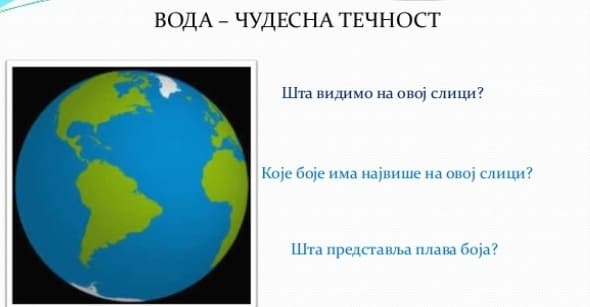 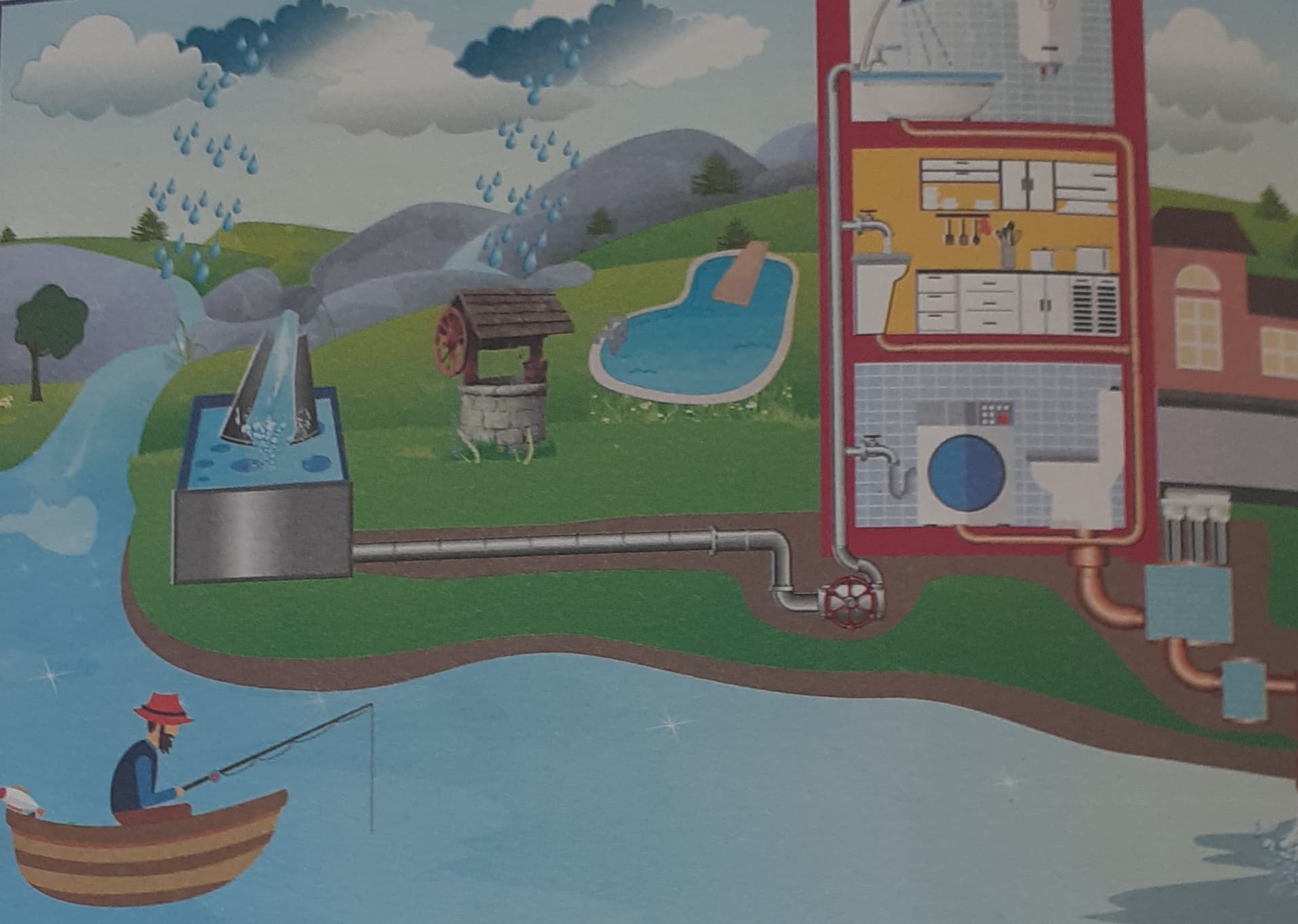 Воде има у биљкама, животињама и људима.
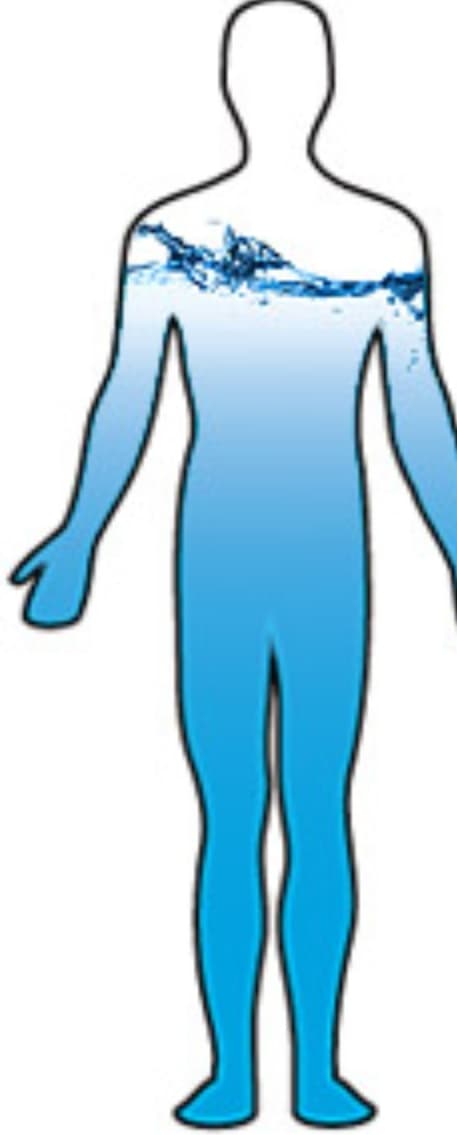 Да ли сте знали?
     70% човјековог  организма 
     чини вода.
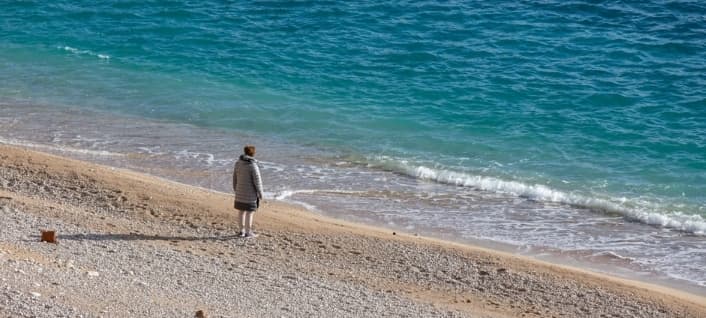 Које су особине воде?
Вода је течност без боје, мириса и укуса.
   Она при уласку у земљу раствара со и друге материје, зато понегдје извире “кисела” (минерална) вода.
   Неке воде у природи су слане (море).
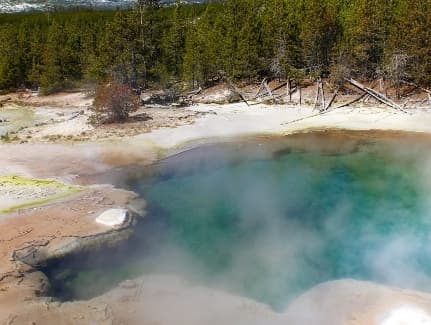 У којим стањима проналазимо воду?
Вода има три агрегатна стања:
1.течно- вода из чесме, ријеке, потока, језера,...
2.чврсто-снијег и лед
3.гасовито-водена пара, облак и магла
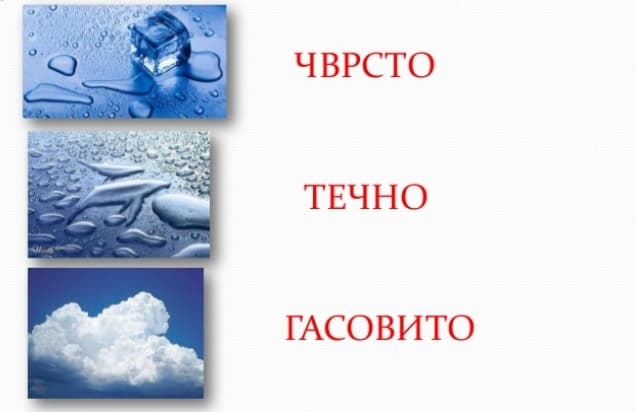 Хокус-покус! За домаћи задатак изведите сами експерименте:
1.У пола чаше воде додај мало воћног сирупа и промијешај.Да ли се сируп растворио у води?
                            а) Да            б) Не

2.У пола чаше воде сипај мало уља. Промијешај и сачекај. Да ли се уље растворило у води?
                            а) Да            б) Не
Кратке поруке за крај часа
Штедимо воду!
Да би били здрави, пијте 8 чаша воде на дан!
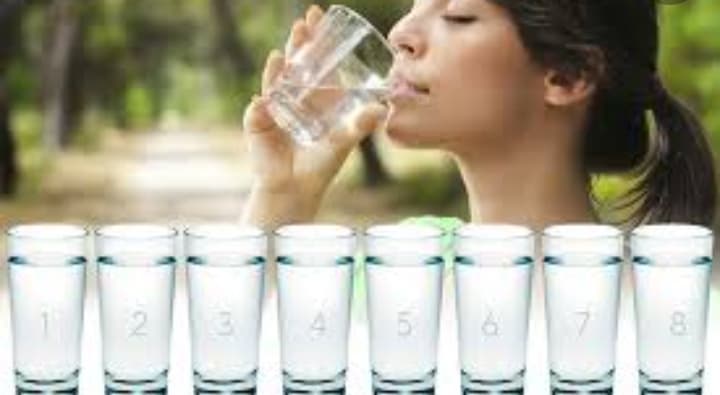 Вода је извор живота!